POVIJESNI RAZVOJ
OSJEČKOG URBANITETA
GENEZA KROZ POVIJESNE SLOJEVE
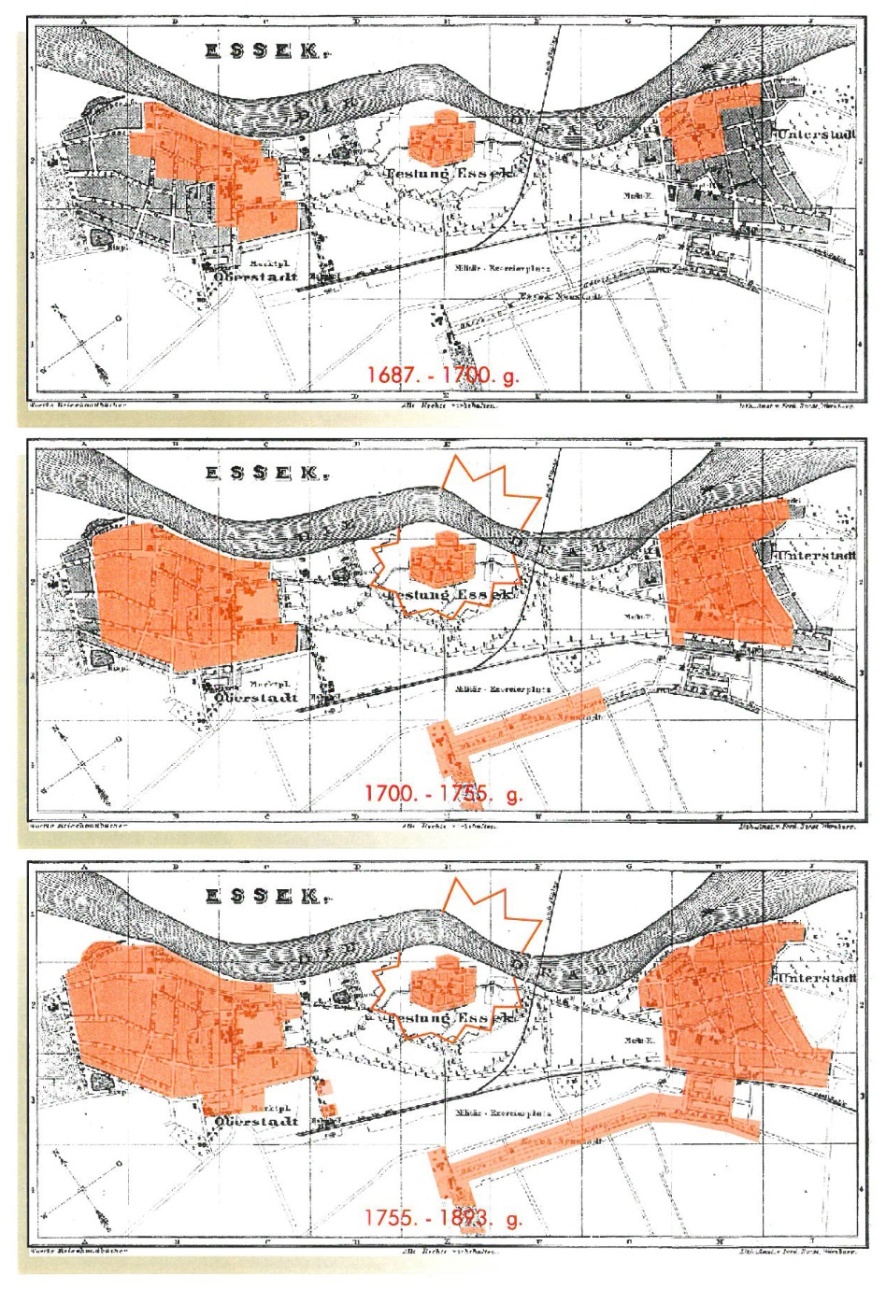 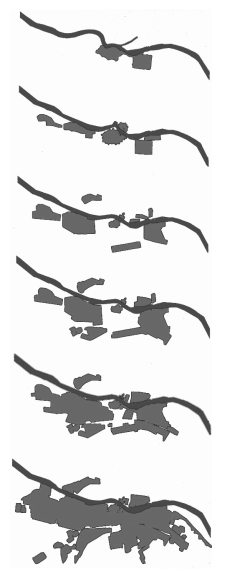 MURSA
 srednjovjekovni Osijek
 tursko naselje
 Tvrđa
 novija povijest
 suvremeni Osijek
REGULATORNA OSNOVA 1912.
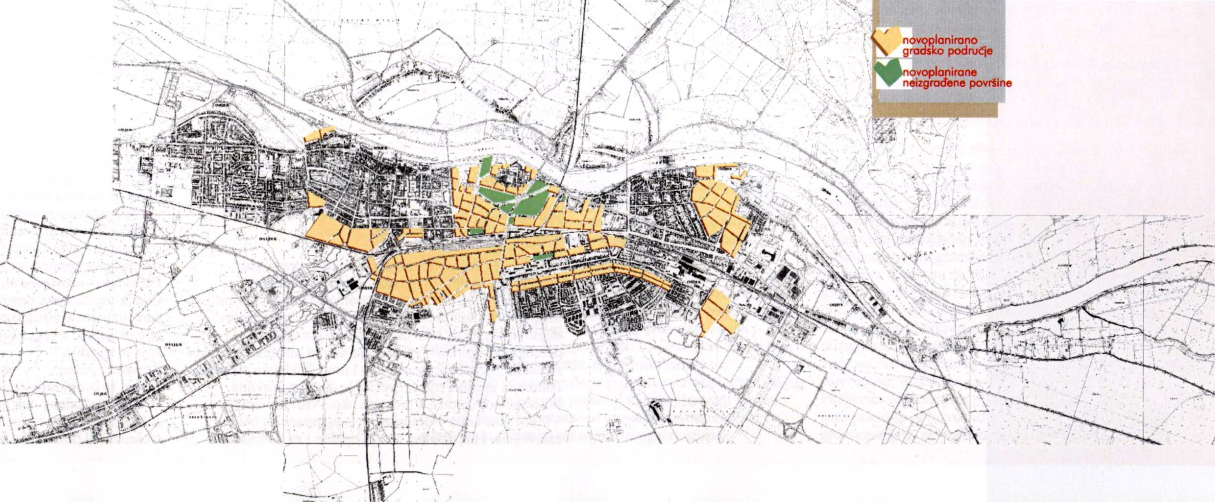 [Speaker Notes: Skender Kovačević
 M 1:86400
 obuhvat 900 ha
 broj stanovnika 30.000, planirano 45-50.000
- Izrađena u svrhu proširenja i urbanističkog povezivanja svih dijelova grada, temeljem odredbi Građevnog reda za gradove Osijek, Varaždin i Zemun u Kraljevini Hrvatskoj i Slavoniji iz 1900. g.
- Nije realizirana zbog izbijanja 1. svj. rata, ali postavljene smjernice razvoja bile su polazište budućih urbanističkih planova.]
GENERALNI PLAN 1934.
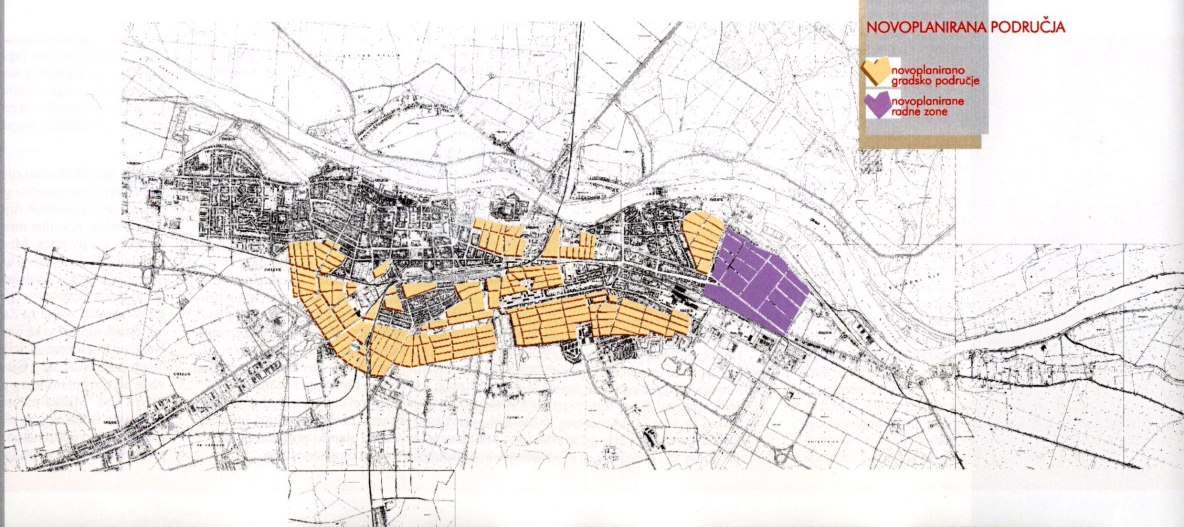 [Speaker Notes: - Gradski građevinski ured, ing. Ivan Fay
 M 1:10.000
 obuhvat: uži 900 ha, širi 1200 ha
 broj stanovnika: 40.000
Prema Građevinskom zakonu iz 1931. svaki je grad morao sastaviti Uređajnu osnovu o regulaciji koja se sastojala od regulacijskog plana, uredbe o njegovom izvođenju i građevinskog pravilnika.
- Obuhvaćen je teritorij proširenja grada za više generacija (s predviđenom primjenom 30 do 50 godina), što se pokazalo neodgovarajućim stvarnim razvojnim mogućnostima i potrebama]
DIREKTIVNA REGULACIONA OSNOVA 1947.
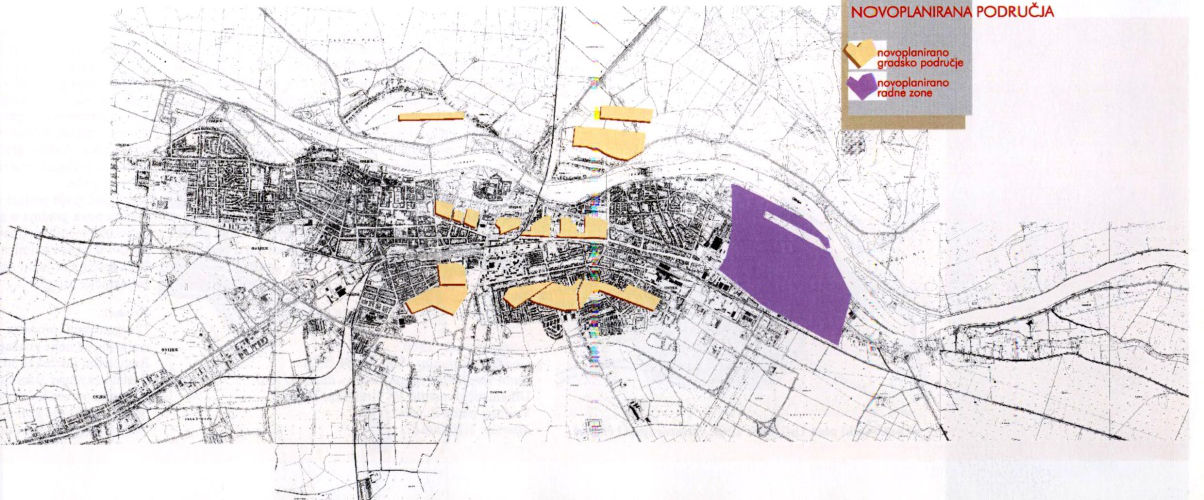 [Speaker Notes: Projekt-Zavod, Josip Seissel
 M 1:10.000
 obuhvat: uži 1840 ha, širi 2580 ha
 broj stanovnika: nepoznat - Naručena od zagrebačkog ''Projekt-zavoda'', izradu je vodio arhitekst Josip Seissel.
- Planom je po prvi put značajnije aktiviran za razvoj i prostor na lijevoj obali Drave, na kojem se predviđa veliki rekreacijski centar. To nas se sad toliko ne tiče. 
- Ali tiče nas se globalna naglašenost ekološke komponenta, s kvalitetnim uklapanjem grada u okoliš: ovim planom Osijek premijerno postaje gradom parkova, sporta i zelenila.]
URBANISTIČKI PLAN OSIJEKA 1960-65.
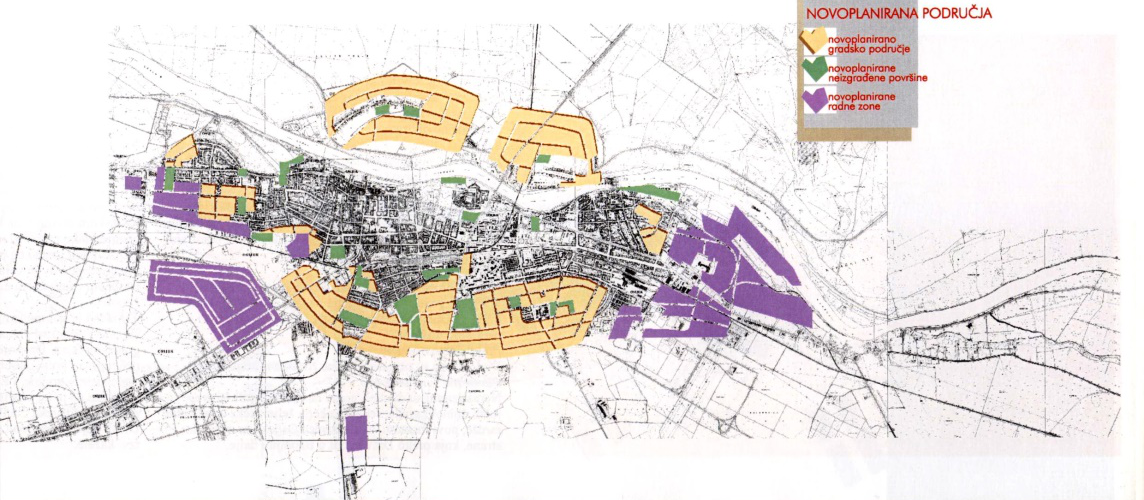 [Speaker Notes: Urbanistički institut SR Hrvatske, Radovan Miščević
 M 1:10.000
 obuhvat: uži 1840 ha, širi 2580 ha
 broj stanovnika: polazni 63.000, planirani 120.000
- Završen je 1960, a usvojen 1965.
- I ovim su planom predimenzionirani planski pokazatelji, udvostručene površine građevinskog područja te broj stanovnika za planski period od 30 godina.
- Vodilja plana je zoning.
- Predviđa se proširenje na lijevu obalu Drave, s gradnjom u dva mikrorajona.
- Nastavlja se koncepcija Osijeka kao grada parkova, sporta i zelenila.]
GUP OSIJEK 2000, 1972-75.
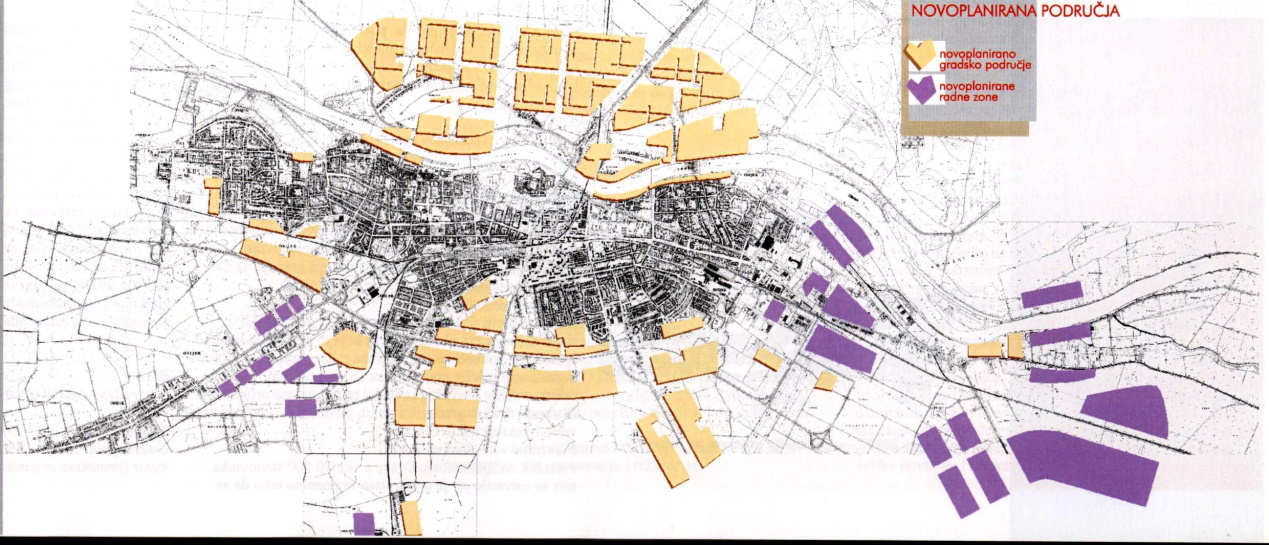 [Speaker Notes: Urbanistički institut SR Hrvatske, Radovan Miščević
 M 1:10.000
 obuhvat: uži 5455 ha 
 broj stanovnika: planirani (za 2000. godinu) 200.000
- rijeka u gradu umjesto grad na rijeci (u sklopu tog projekta realizirano uređenje centra, promenada, obaloutvrde)
- Osijek kao radijalni umjesto longitudinalnog grada- Kao plan koji je trebao odgovoriti na pitanje kako bi Osijek trebao izgledati do kraja milenija, s planskim periodom od 25 godina, po definiciji se radilo o projekcijskom optimizmu i u tome nerealnim demografskim i ekonomskim procjenama. Predviđao je grad za 200.000 stanovnika.]
GUP GRADA OSIJEKA, 1983-88.
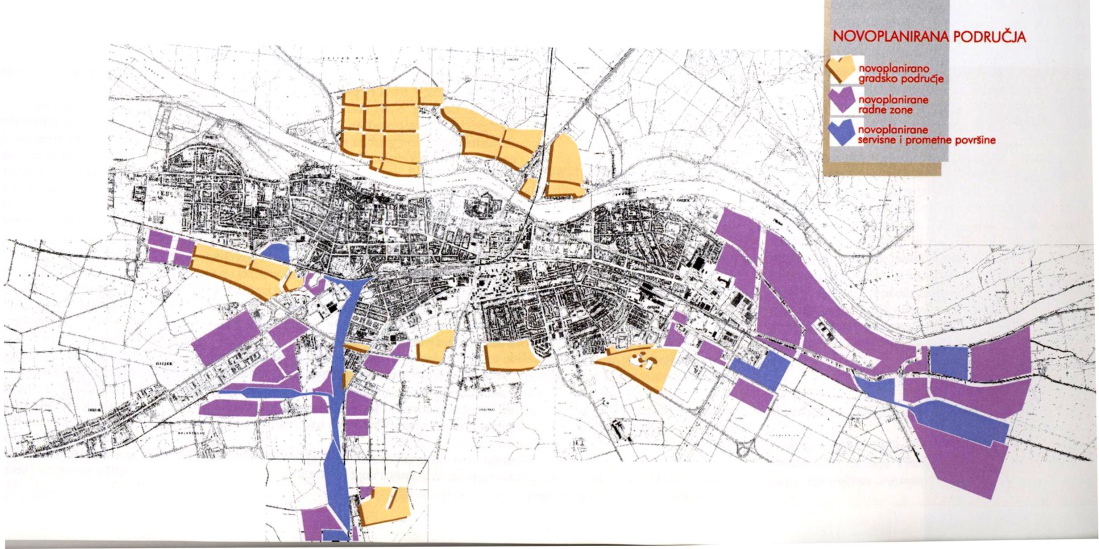 [Speaker Notes: Zavod za izgradnju grada Osijeka, Vlatko Dusparić
 M: 1:10.000
 obuhvat: 3780 ha
 broj stanovnika: planirani 150.000
 1982. Antoaneta Pasinović: kritika razvoja na lijevoj obali (“Pohvala longitudinalnom gradu”): polemizira s Miščevićem
 prekodravski apetiti su smanjeni, no i dalje značajni i nerealni, kao i planirane radne zone. Posebno se apostrofira bolja povezanost dviju obala Drave i jugozapadni smjer razvoja prema Čepinu.]
GUP GRADA OSIJEKA, 2006.
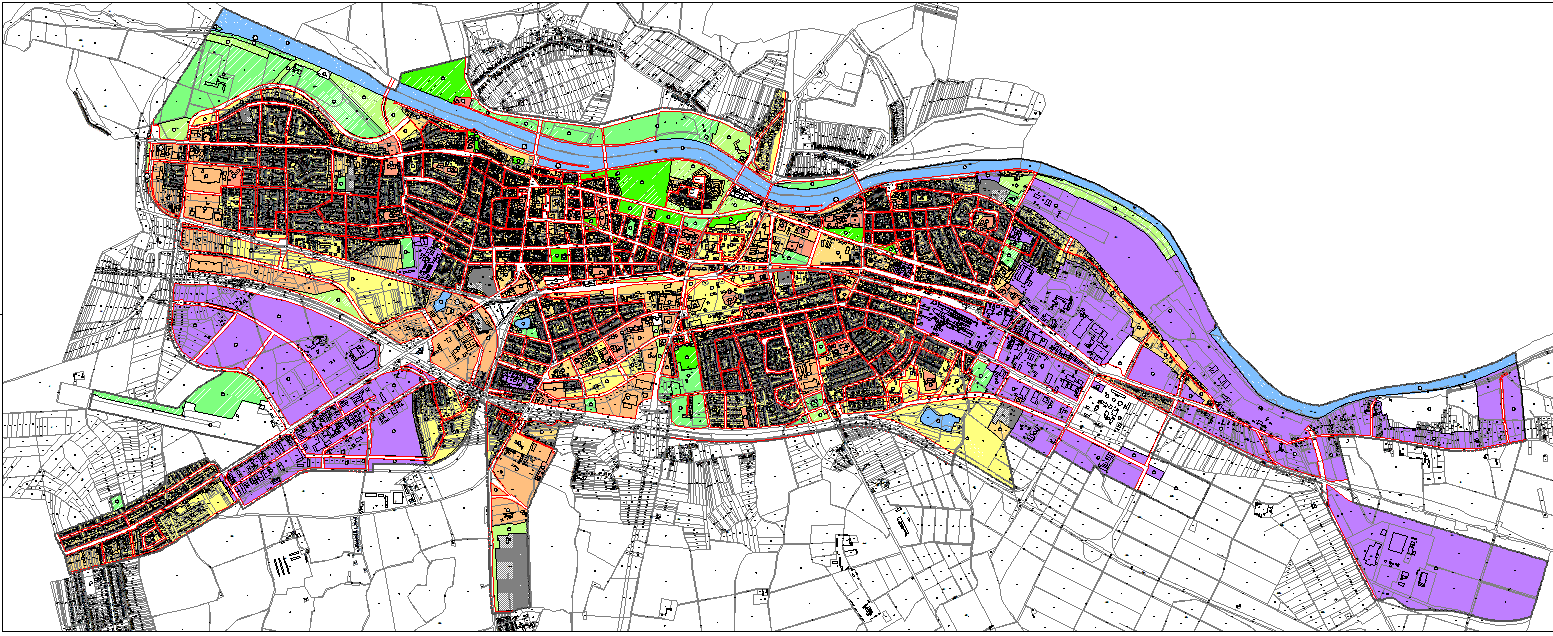 [Speaker Notes: Zavod za urbanizam, Vlatko Dusparić]